Разрады, правапіс і ўжыванне службовых часцін мовы
Лекцыя-прэзентацыя па беларускай мове 
для слухачоў 
падрыхтоўчага аддзялення і падрыхтоўчых курсаў

Складальнік – дацэнт кафедры 
давузаўскай падрыхтоўкі і прафарыентацыі 
С.В. Чайкова
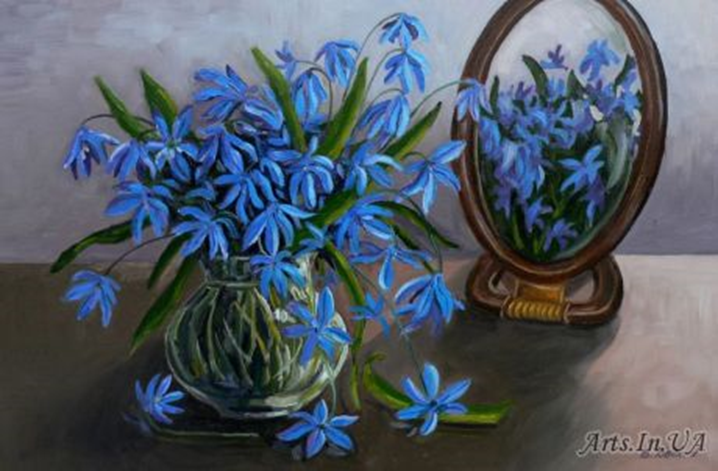 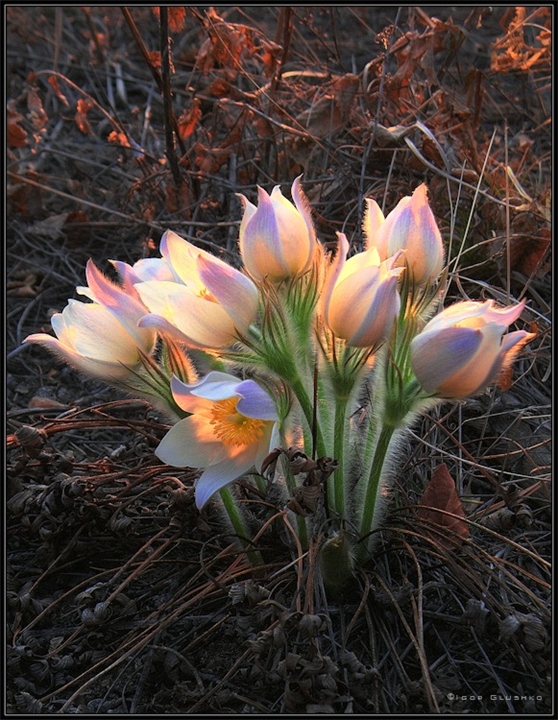 План
1. Разрады службовых часцін мовы:
а) прыназоўнікаў;
б) злучнікаў;
в) часціц.

2. Правапіс службовых часцін мовы:
а) прыназоўнікаў;
б) злучнікаў;
в) часціц.

3. Некаторыя асаблівасці ўжывання прыназоўнікаў.
Будуць вёсны і пралескі ….Будуць вёсны і пралескі,Будзе радасць і туга.Адцвіце вясна на ўзлеску, Пабяжыць за сіні гай.І хваёваю ігліцайАдзавецца лета звон.Толькі мне не паўтарыццаНі вясною, ні зімой.Столькі думак самых шчырыхСветлы шлях мне пажадай.Заўтра будзе гулкі вырайІ бясхмарны небакрай.Будзе лета з навальніцайІ вясёлка над ракой.Толькі мне не паўтарыццаАні летам, ні зімой.                     Яўгенія Янішчыц
1 Разрады службовых часцін мовы:а) разрады прыназоўнікаў:
1 б) Разрады злучнікаў
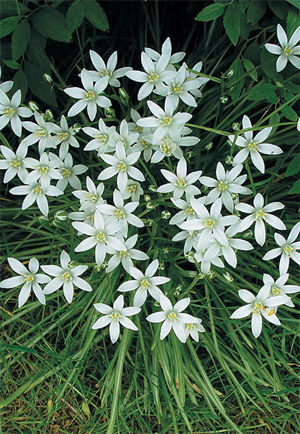 2 б) Разрады злучнікаў (працяг)
Падпарадкавальныя 
(ужываюцца як сродак сузязі паміж галоўнай і даданай часткай складаназалежнага сказа)
тлумачальныя: што, як, чым, нібы;
прычынныя: бо, таму што, з прычыны таго што, па прычыне таго што, паколькі, а то, з-за таго што, затым што;
часавыя: калі, як, пакуль, з таго часу як, ледзь, чуць, толькі, чуць што, тым часам як, пасля таго як, перш чым, як толькі, чуць толькі, абы толькі;
умоўныя: калі, калі б, каб, як, як бы, абы, раз, толькі, калі –– то, калі дык, калі –– тады, як то, раз то;
мэтавыя: каб, для (дзеля) таго каб, з тым каб, абы;
уступальныя: хоць, хоць бы, хоць –– ды, нягледзячы на тое што, няхай, хай, хіба;
параўнальныя: як, як бы, чым, што, нібы, нібыта, бы, быццам, як быццам, чым –– тым;
выніковыя: так што, то, дык.
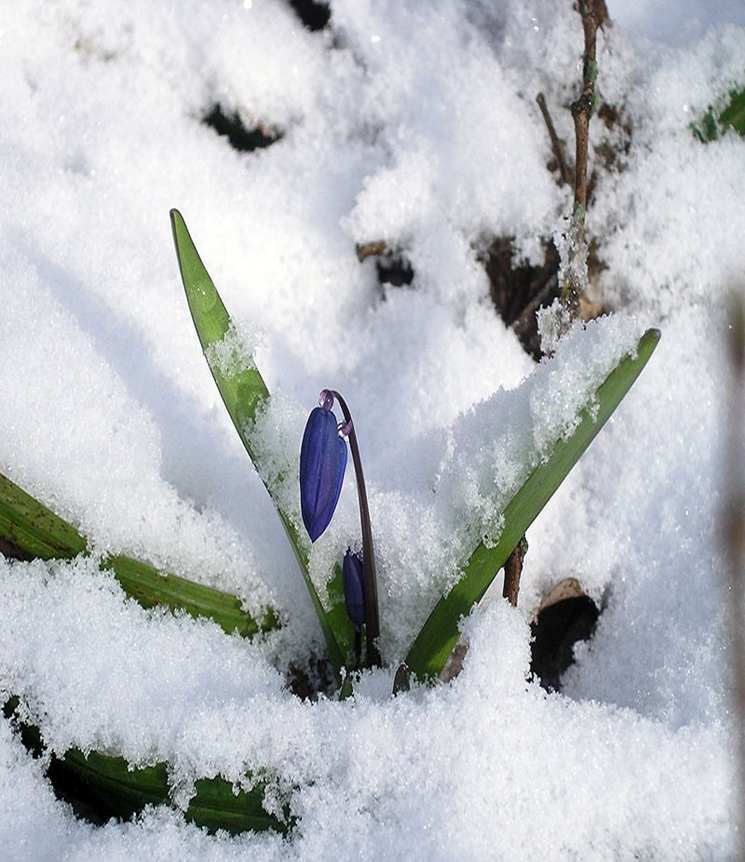 1 в) Разрады часціц
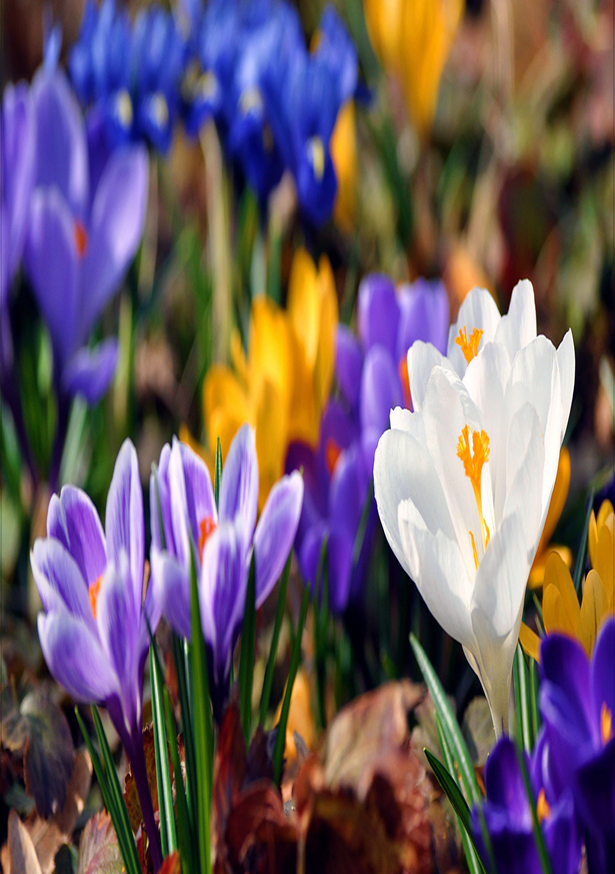 1 в) Разрады часціц (працяг)
2 а) Правапіс прыназоўнікаў
2 б) Правапіс злучнікаў
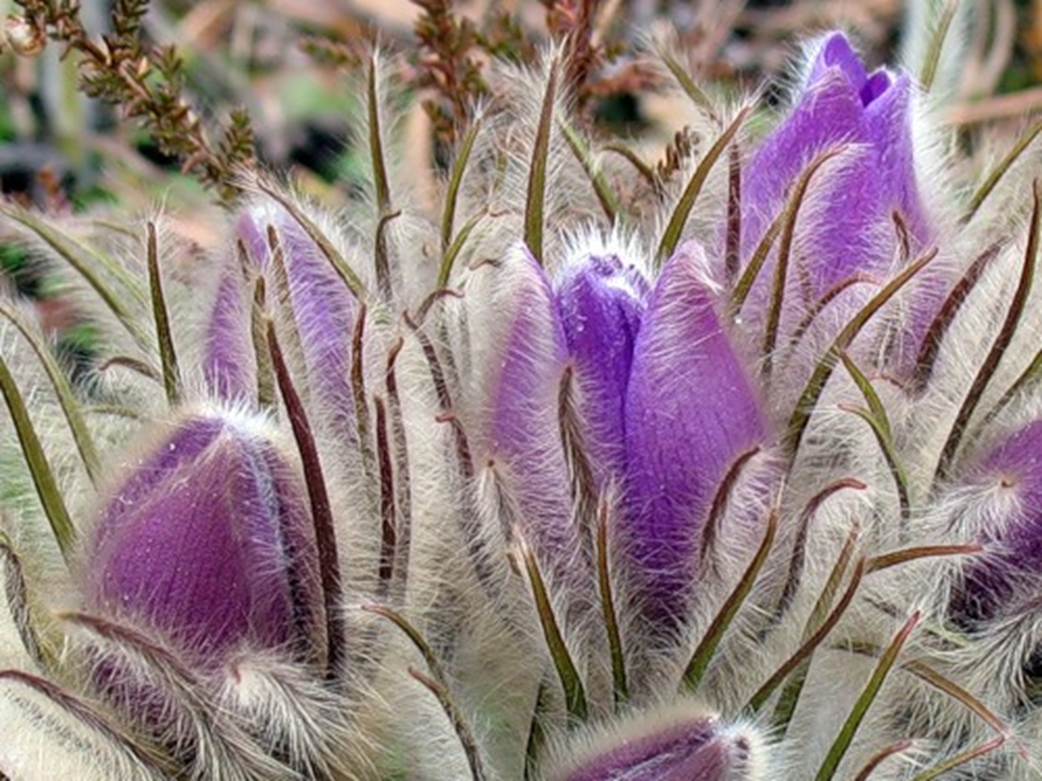 2 в)  Правапіс  часціц
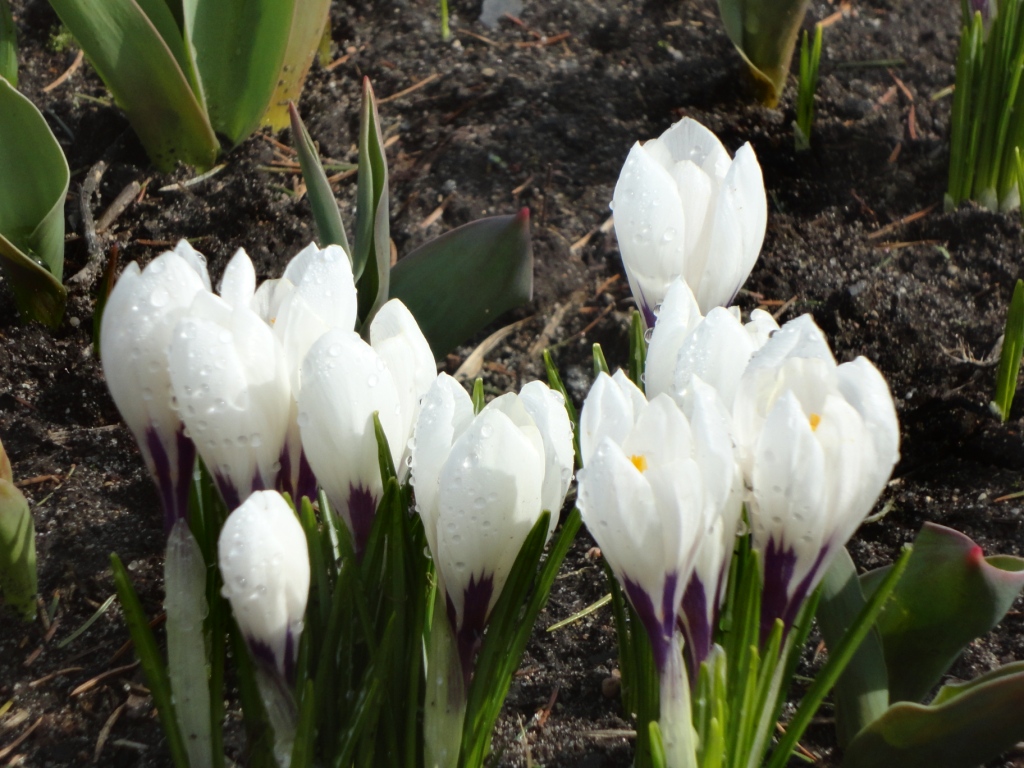 3. Некаторыя асаблівасці ўжывання прыназоўнікаў
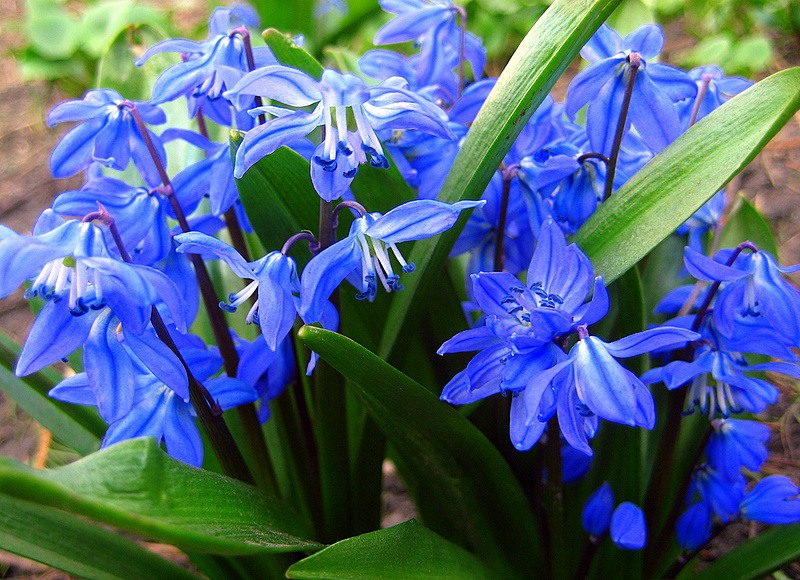 3.Некаторыя асаблівасці ўжывання прыназоўнікаў (працяг)
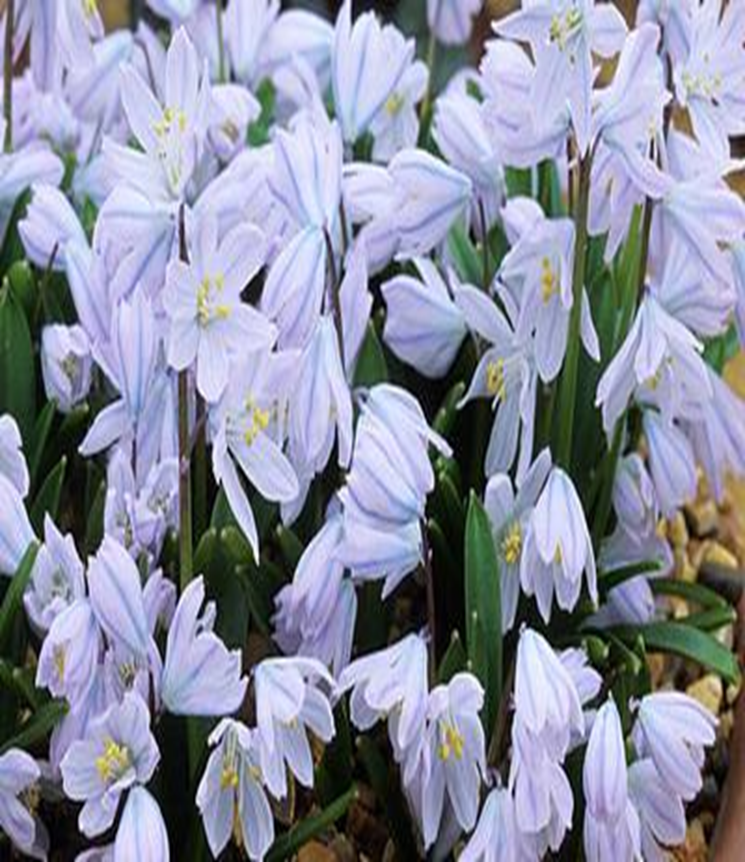 3. Некаторыя асаблівасці ўжывання прыназоўнікаў (працяг)
ДЗЯКУЙ ЗА ЎВАГУ!